India Trip 2015
Land in Hyderabad and drive to Mahabubnagar District
One week of classes in Jadcherla with faithful preachers
One week of classes in Kothakota with liberal preachers
Go back to Hyderabad and fly to Vijayawada in Guntur District
Five days of classes and preacher meetings
Fly back to Hyderabad & fly north to Delhi connecting to Bagdogra, drive 3 hours to Purnea 50 miles south of Nepal, 2 days of classes
Repeat that route back to Hyderabad (16 hr trip) and work there on trip prep for 2016 and finish work on India support matters
Group of preachers met at Jadcherla meeting house where Deena Dayal preaches (in red)
[Speaker Notes: Group preachers at Jadcherla where Deena Dayal,(in red) is the local preacher and one of the elders]
[Speaker Notes: Men going in at Jadcherla, taking off shoes & photo of me inside during teaching session]
Men who received bibles at Jadcherla
Passing through Wanaparthy going to Kothakota to teach preacher classes
Meeting house at Kothakota
Joe Price preaching, child on floor
Me teaching at Kothakota classes
Ladies who fed us & We preached at remote country church w/125 in attendance
Preacher & wife at Kothakota and food she provided for us at lunch for 5 days
Kothakota and the wild pigs…
Classes in Kothakota – hotel in Wanaparthy with my bucket of hot water, 6:30AM
Breakfast, My 2 “cups” of coffee and dosa masala with peanut/chickpea chutney and 2 vodas
Dosa masala, vodas and chutney opened up
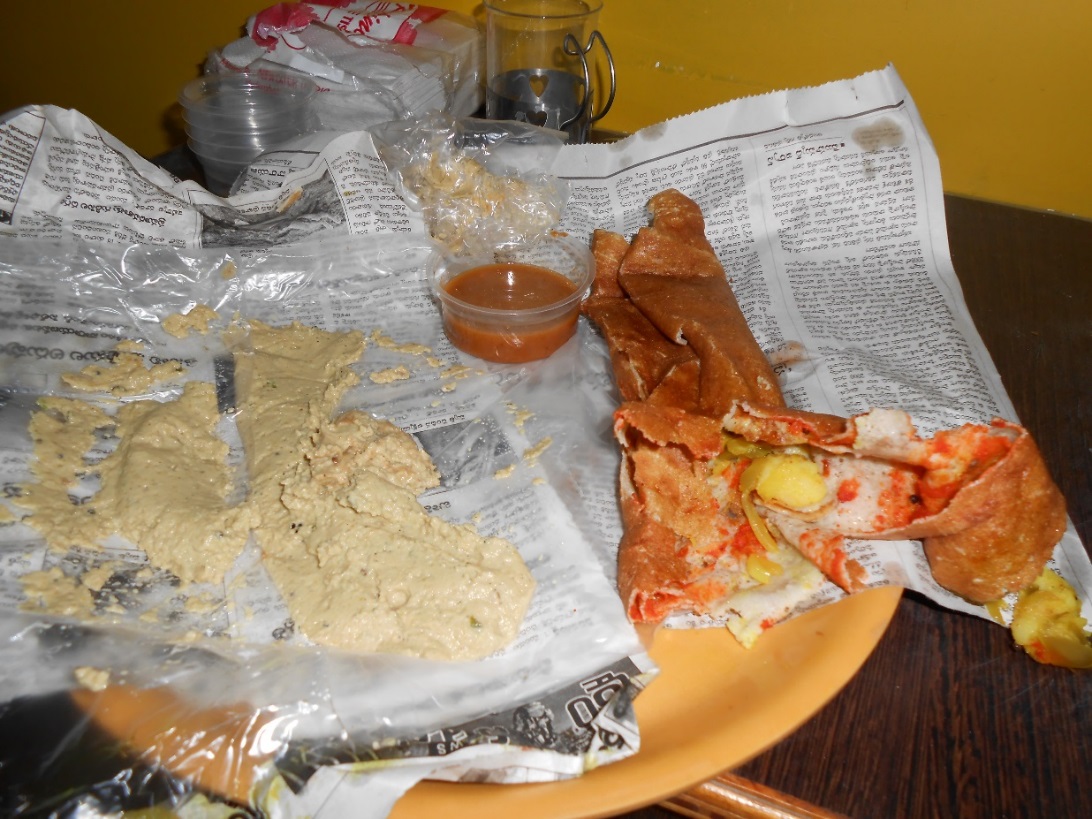 4 baptisms in creek & class manuals given away with bibles at Kothakota
Worship in Vijayawada – Guntur District with Joe’s wife Debbie Price
Dinner at Yesoratnam’s Home in Guntur and naming his granddaughter
Meetings and Classes at Madala Village
Lenin Babu baptized two men from Madala Village in concrete irrigation ditch
Children of Madala and me preaching
Small meeting house & Joe sitting with Lenin in the home of a member for tea break
Confessions of faith to be baptized in creek
Us with David Kumar & Farewell dinner from Rayudu’s home in Madala Village
Siri and Vynella hamming it up with Snoopys my wife sent them
Last place to go: Classes up north – Purnea, vast fields of tea bushes & Lord’s Day worship
Me standing in door of meeting house at Purnea – area where 7 orphan boys sleep
Water pump and family compound of preacher and others
Classes at Purnea and farewell supper in home of Molti Lal and family
We returned to Hyderabad one more time and ended up staying there for three full days. With three of the brethren working with us we got everything ready for our 2016 trip, which is not our normal practice; usually done after we return home. Next trip all our material will be translated into Hindi and Telugu so the students will have this as a resource. 
--The work in India is expanding and maturing. Total of 13 baptisms happened before we returned home – 100 or so men received training and we preached in about a dozen different congregations.